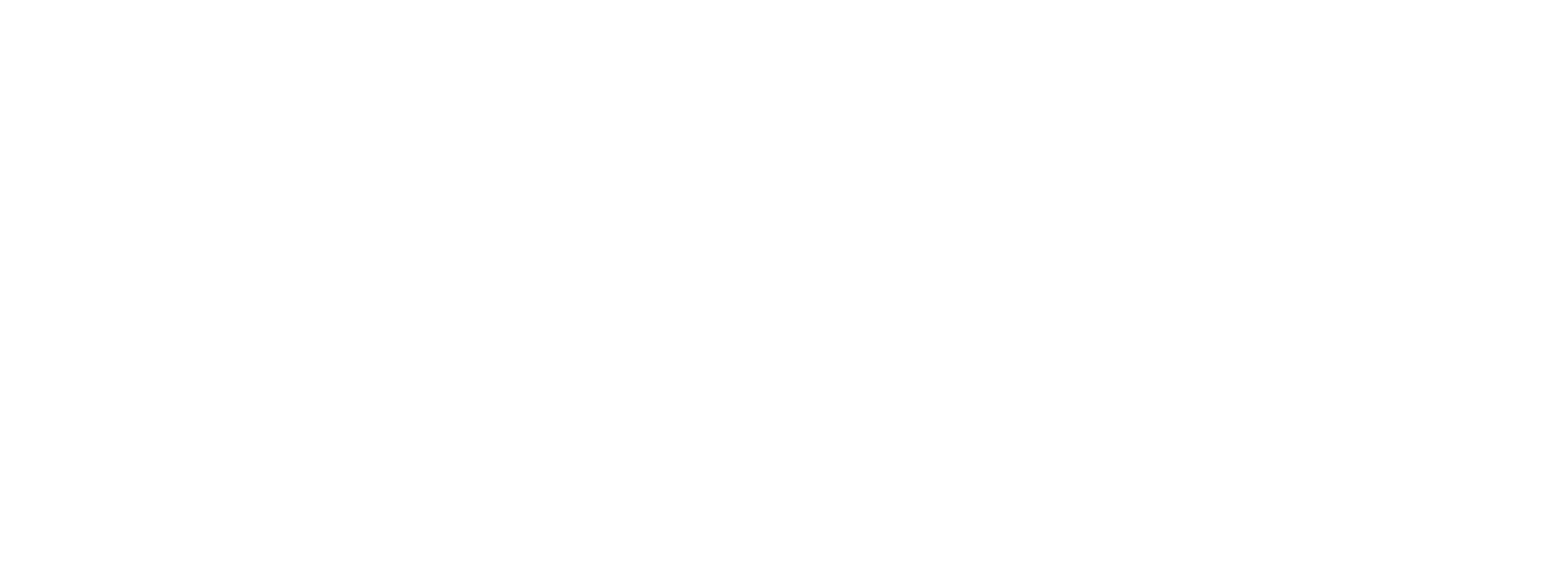 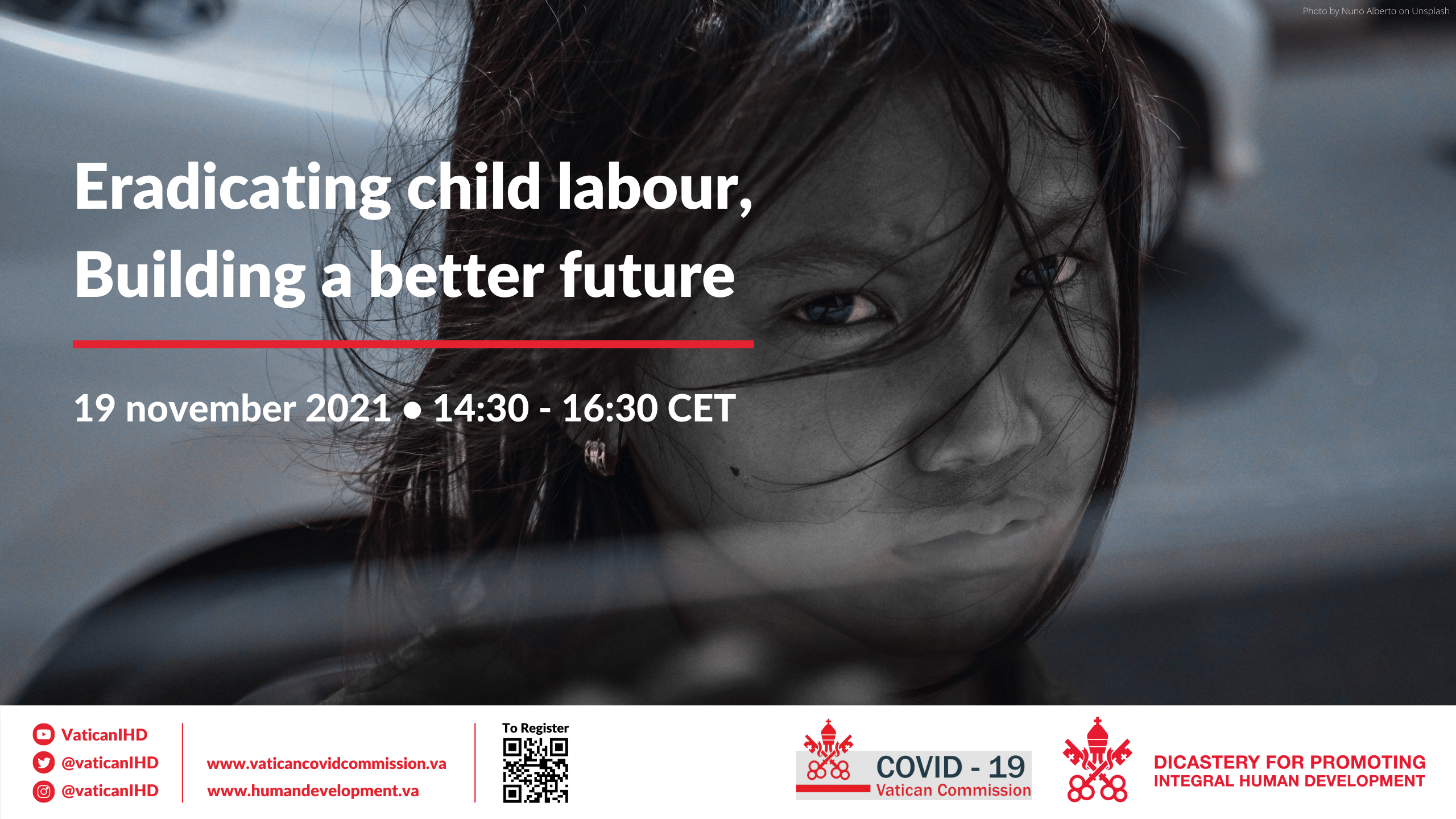 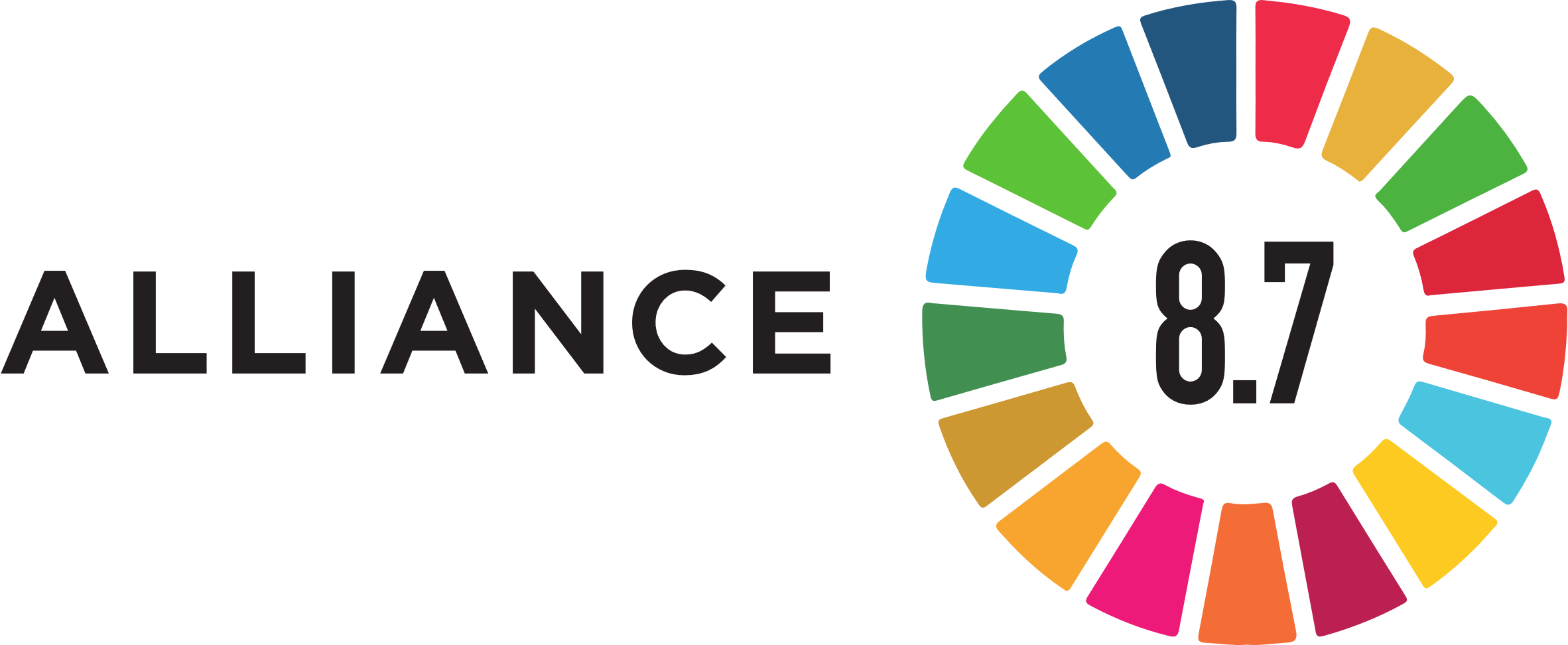 Cooperation and partnerships to end child labour
Ana López Castelló and Gianni Rosas, International Labour Office
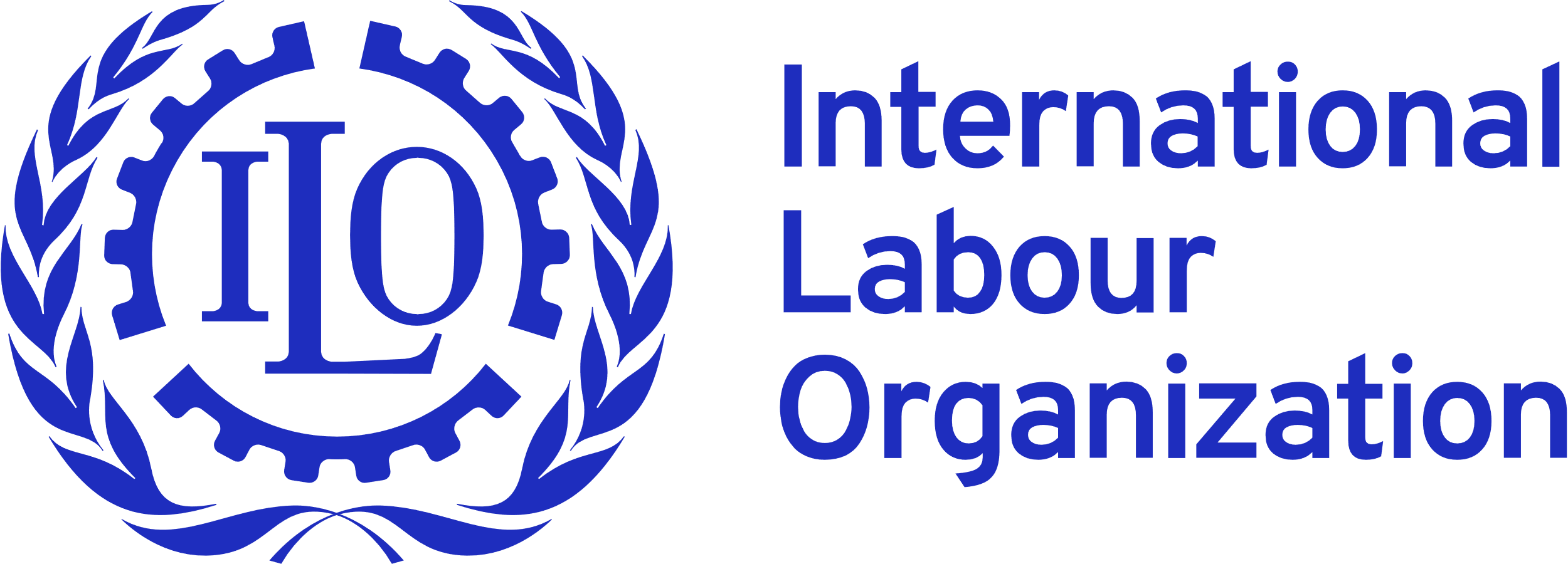 Cooperation and partnerships to end child labour
Inclusive cooperation and broad-based partnerships are required at the global, regional, national and local levels to reach the goal of eliminating child labour. These arrangements can address the root causes and find solutions that are more effective than those of any single actor.

Global and regional partnerships. Allow for (i) mobilizing support and action across countries, (ii) sharing knowledge and expertise, and (iii) finding solutions to issues that go beyond national borders (e.g. child labour in global supply chains).
National partnerships. Cooperation, coordination of activities across a variety of government entities, the social partners, civil society organizations and public-private partnerships are key to the design and delivery of effective policies and programmes that aim to put an end to child labour and promote decent work of young people and adults.
Local level and community-based partnerships.  Partnerships and effective cooperation among local authorities, employers, services and community-based organizations foster an environment of trust and galvanize action grounded on the knowledge of the local context and of children themselves.
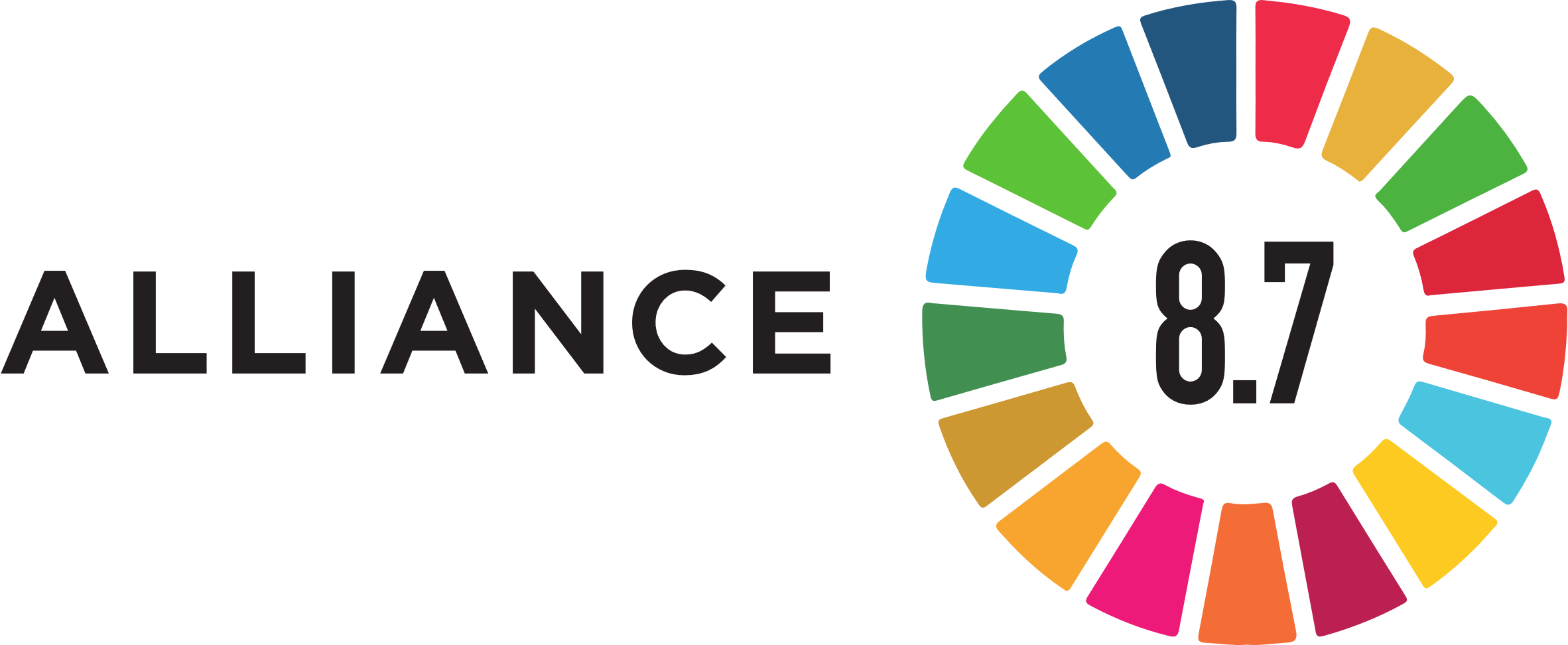 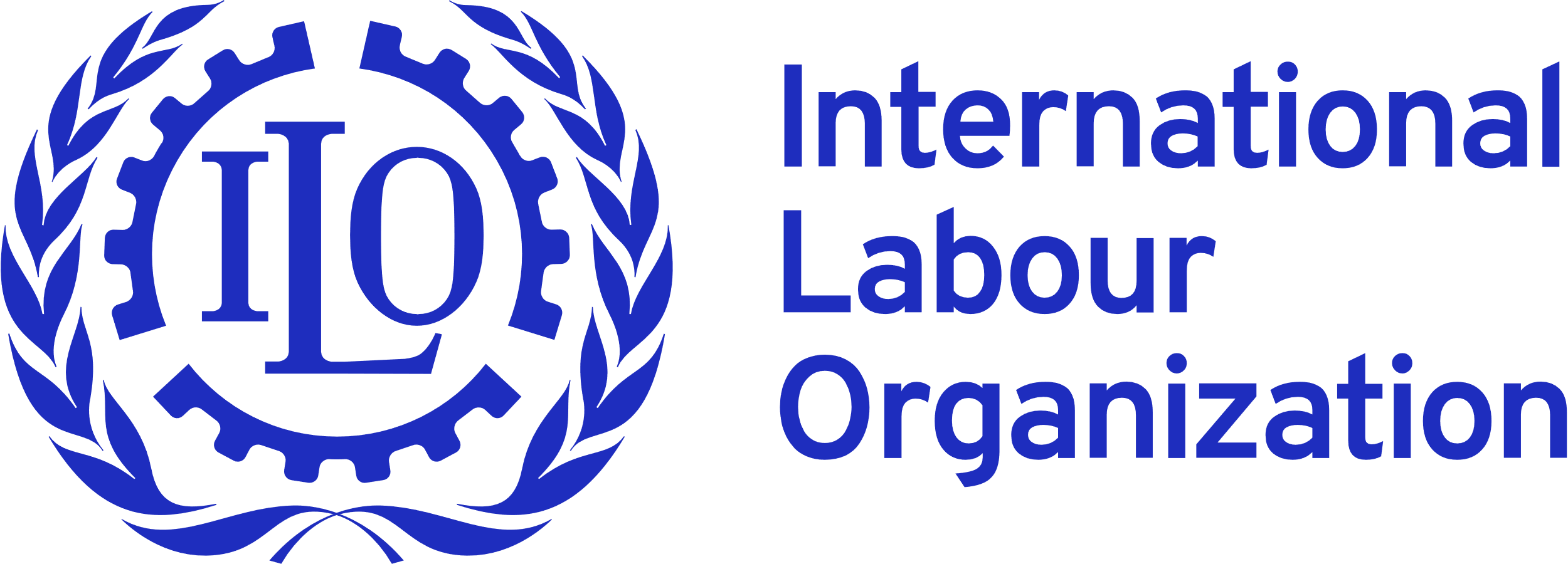 Alliance 8.7
An inclusive global partnership for immediate and effective action to eradicate child labour and other forms of unacceptable work (forced labour, human trafficking) with the view of achieving Target 8.7 of the 2030 Agenda.

Pathfinder countries
26 countries committed to go faster in the achievement of Target 8.7 with new approaches and collaborative endeavours, including through (i) new or improved legislation, (ii) concrete action (national action plans or policies), and/or (iii) ratification of applicable international human rights and labour standards
Partners
242 partners including governments, international and regional organizations, workers’ organizations, employer and business membership organizations, civil society, academic institutions
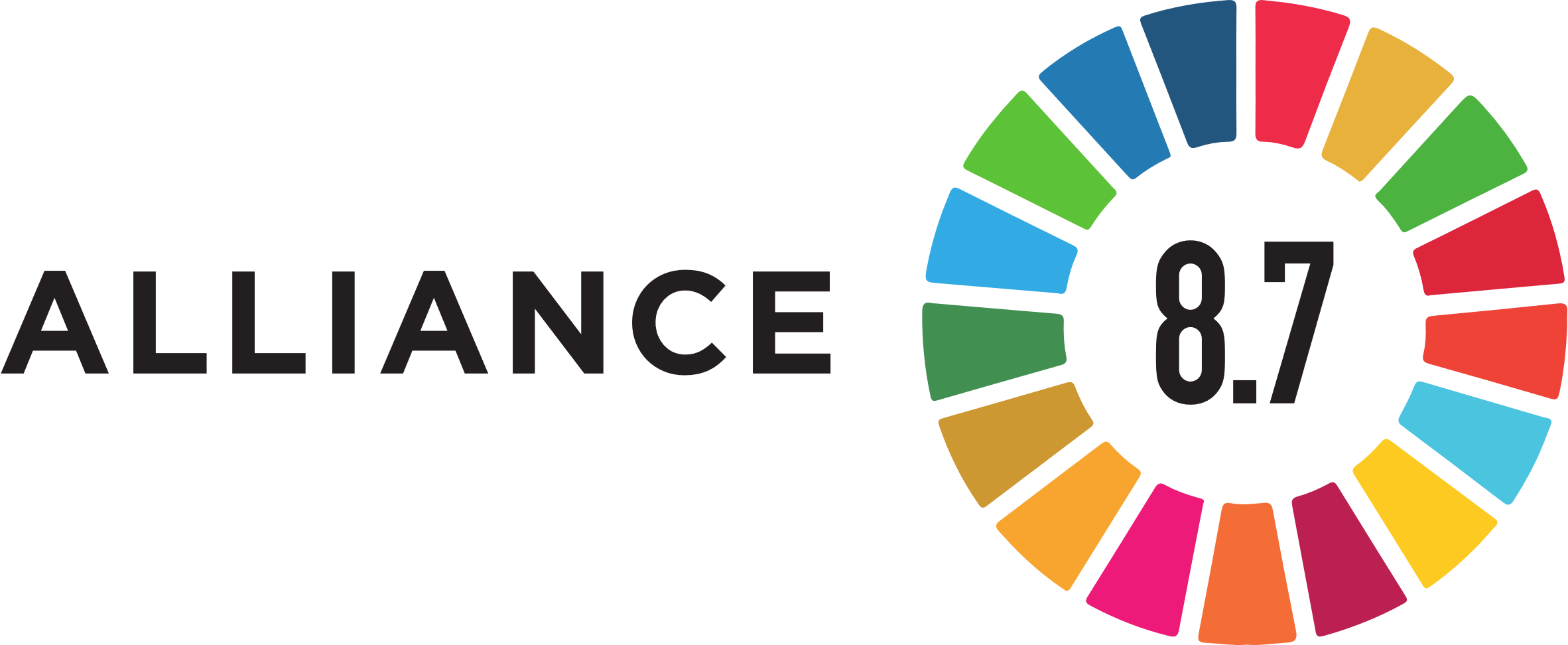 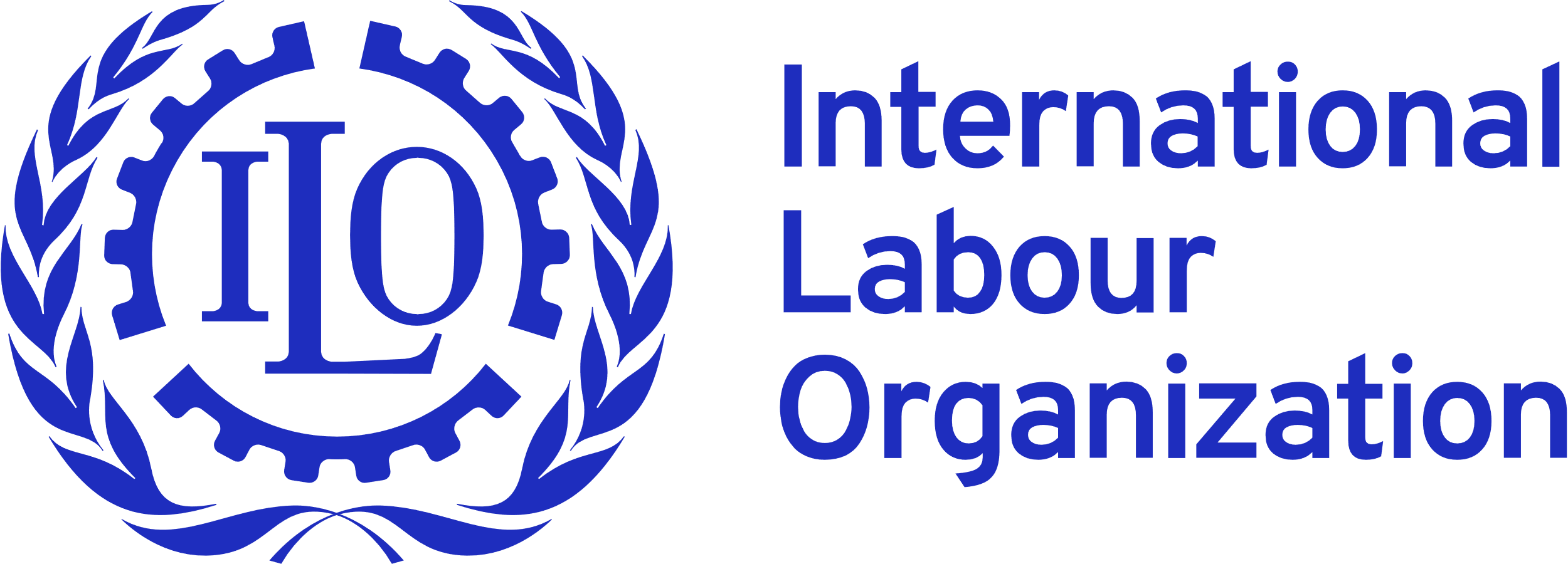 Alliance 8.7: Expected results
Accelerate action. Measurable strategies, national plans and budgets to achieve Target 8.7, including through cooperation with employer and worker organizations and other concerned groups. 

Research and knowledge sharing. Production and dissemination of research, knowledge and expertise to support policymakers and other stakeholders to adopt policies and measures that are based on evidence, including through the use of knowledge platforms (e.g. Delta 8.7). 

Innovation and resources. Identification of innovative ways to tackle child labour and other unacceptable forms of work, including through the use of technology and social innovation. Leveraging of resources and funding for action-oriented solutions, including through South-South and triangular cooperation and other development cooperation mechanisms at national, regional and global levels.
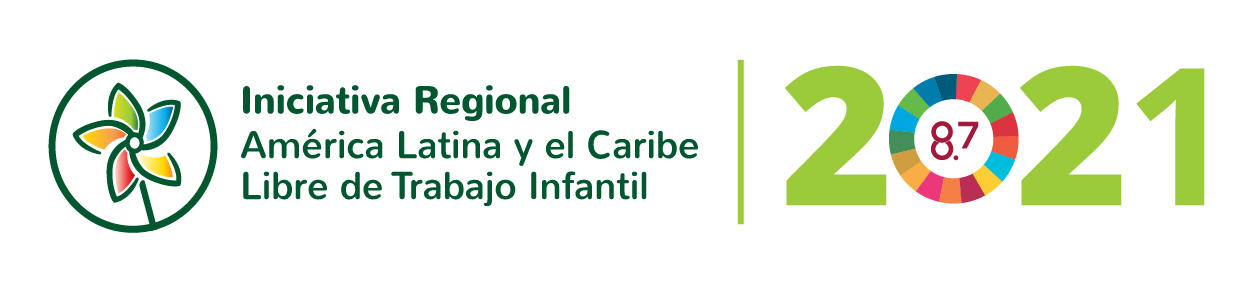 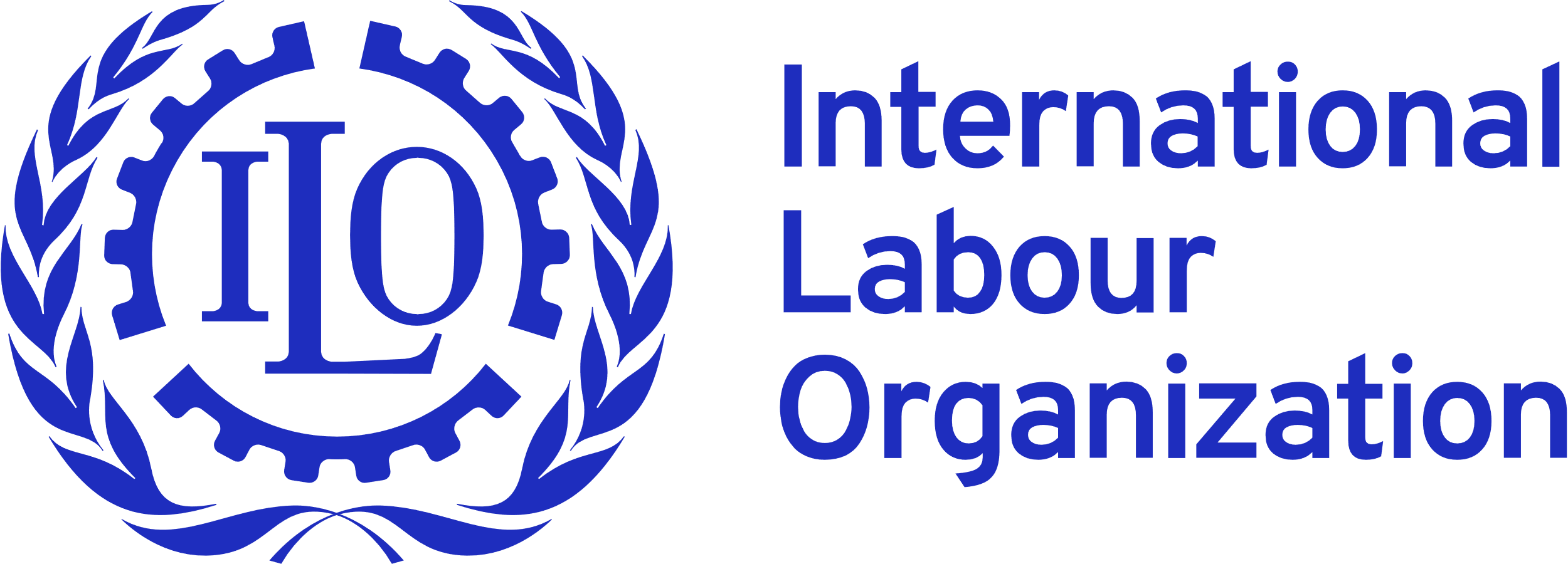 Iniciativa Regional América Latina y el Caribe Libre de Trabajo Infantil
30
Autoridad de Alto Nivel 
Conformada por Ministros y Ministras de Trabajo de países miembros
Antigua y Barbuda 
Argentina 
Bahamas 
Barbados 
Bolivia 
Brasil 
Chile 
Colombia
Costa Rica 
Cuba 
Ecuador 
El Salvador 
Granada 
Guatemala 
Guyana 
Haití
Honduras 
Jamaica 
México
Nicaragua
Panamá 
Paraguay 
Perú 
República 
     Dominicana
Saint Kitts y Nevis 
Santa Lucía 
Surinam 
Trinidad y Tobago 
Uruguay 
Venezuela
7
7
Representantes regionales
de organizaciones
de empleadores
Representantes regionales
de organizaciones
de trabajadores
Red de Puntos Focales
Conformada por representantes de gobiernos, organizaciones de empleadores y de trabajadores
1
Encargada a la Oficina Regional de la OIT para América Latina y el Caribe
Secretaría Técnica
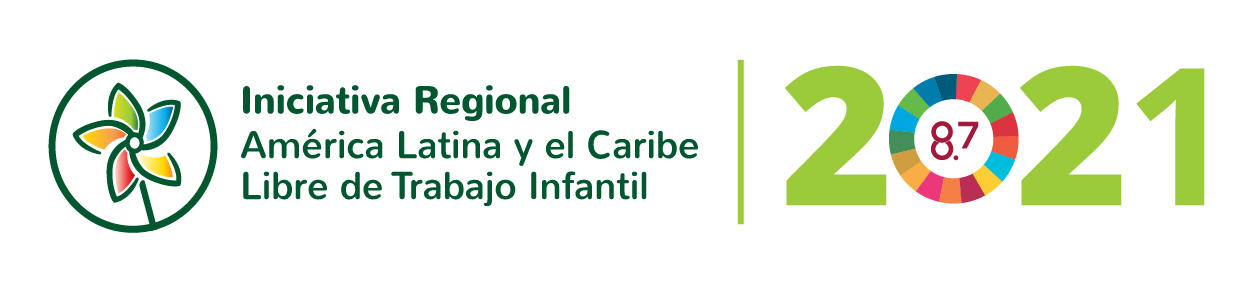 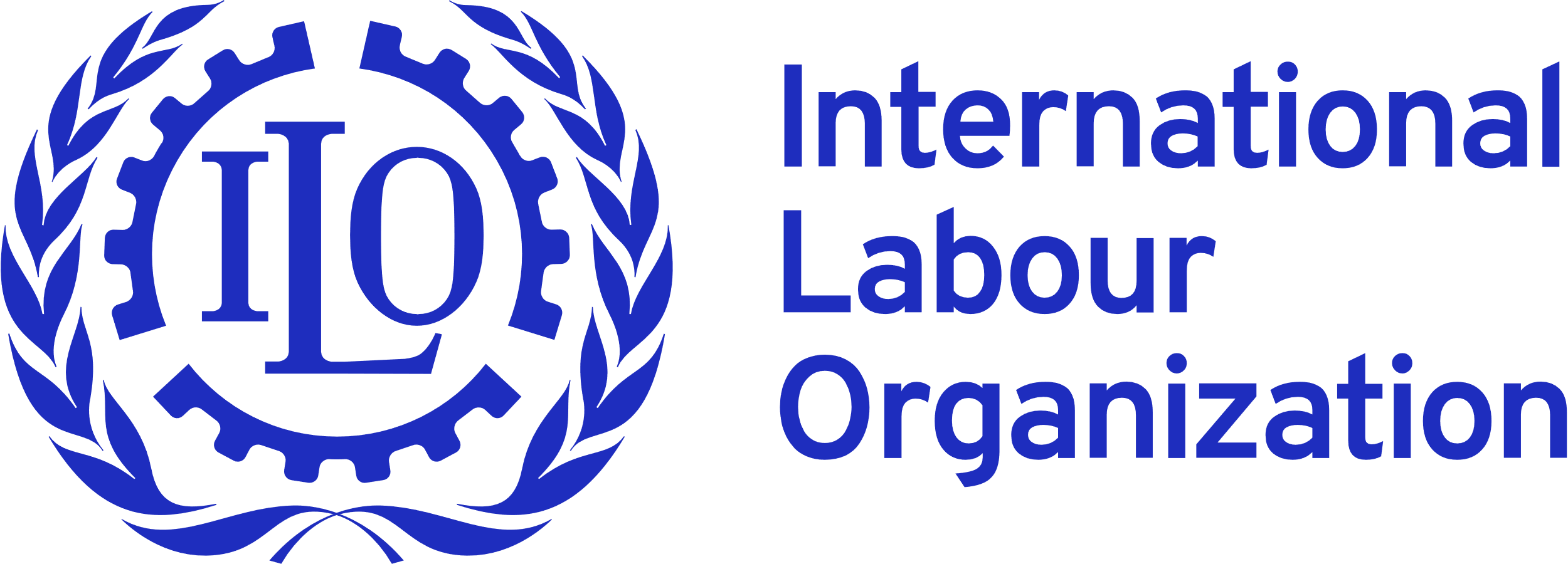 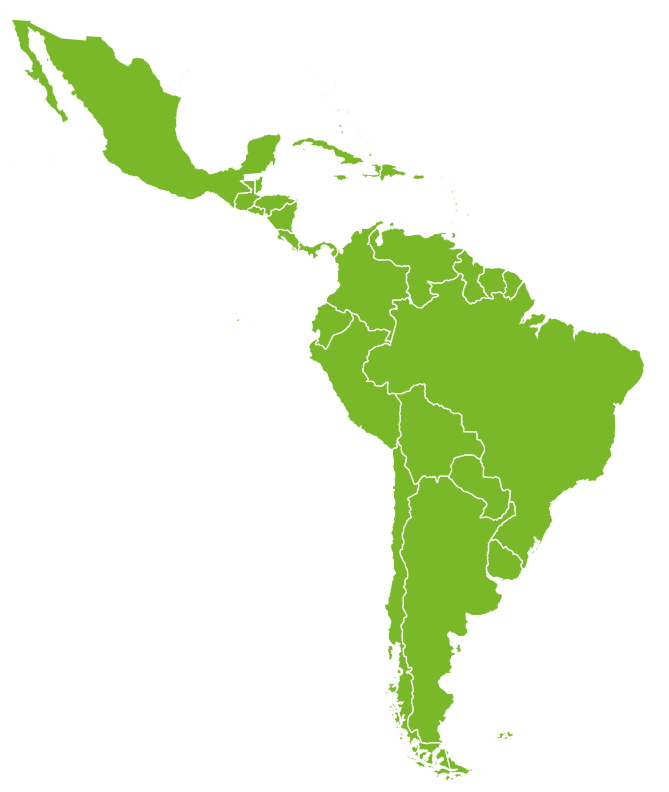 Territorialización de la meta 8.7
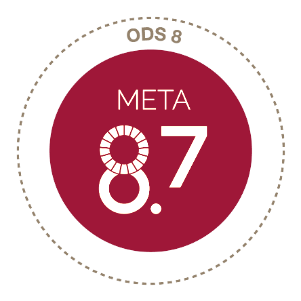 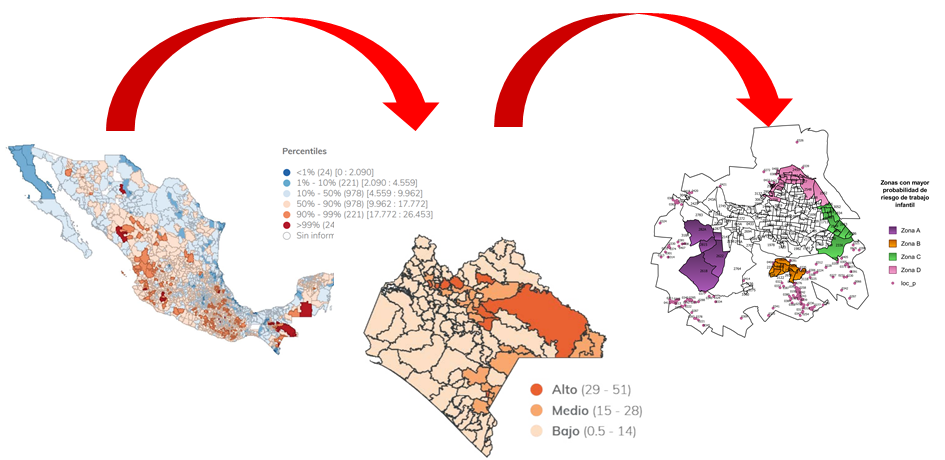 Dimensión nacional y local
Implementación de políticas
Intercambio y fortalecimiento de capacidades
No dejar a nadie atrás en el logro de la meta 8.7
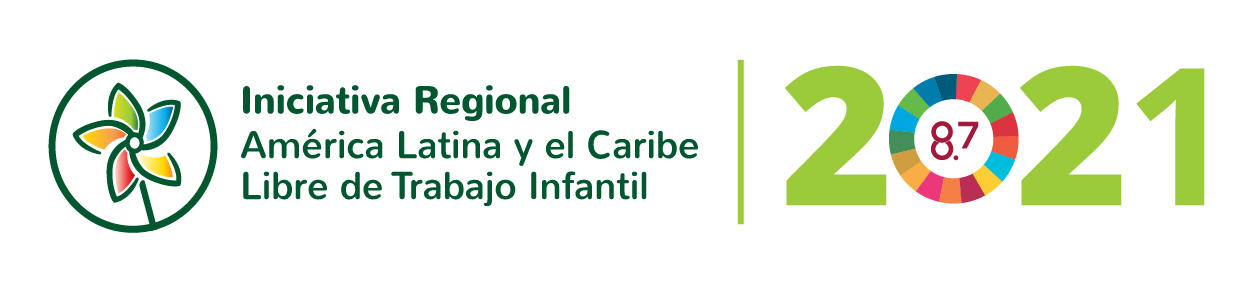 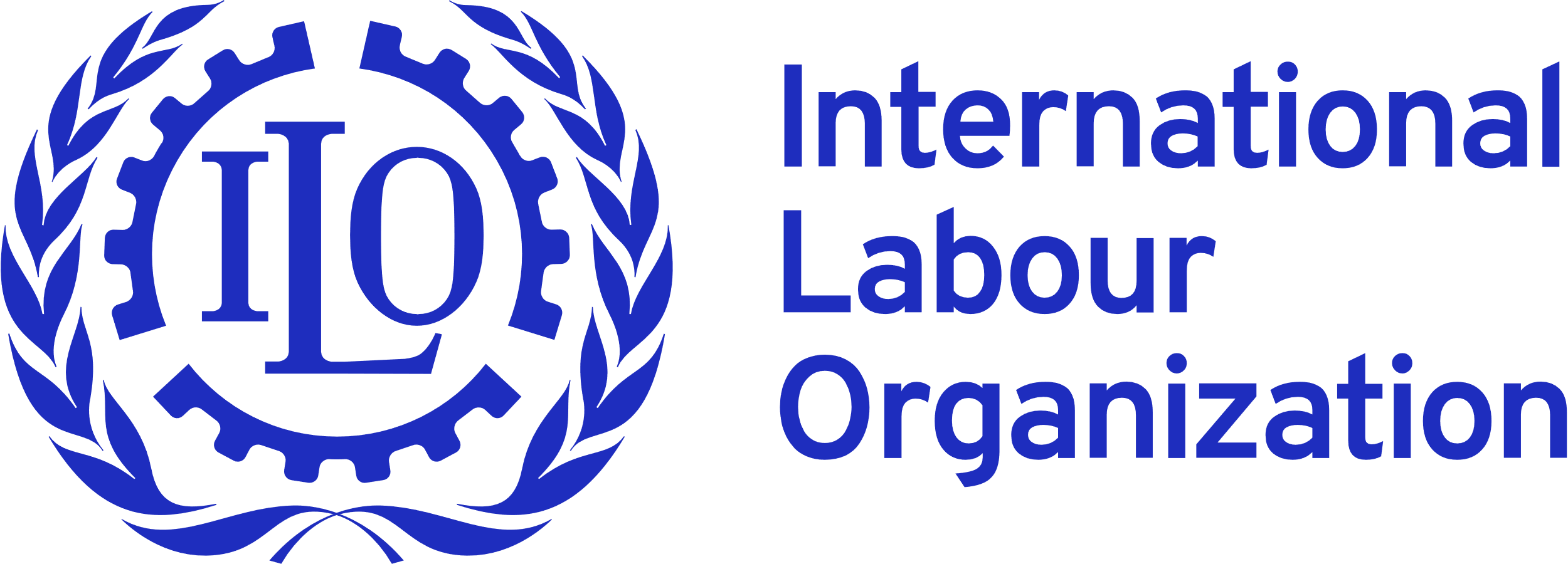 Modelo de Identificación del Riesgo de Trabajo Infantil- MIRTI:Políticas locales de prevención
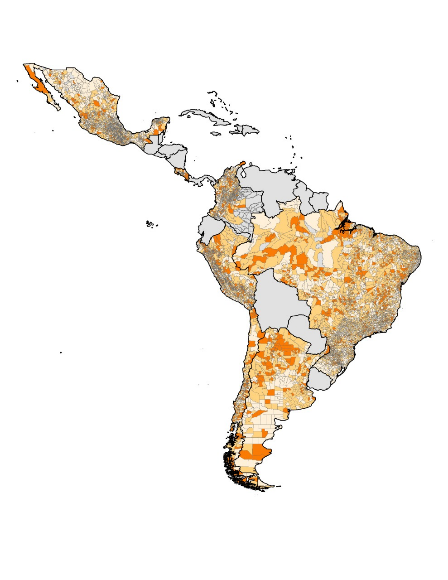 Diseñar e implementar estrategias preventivas de trabajo infantil a nivel local.

Implementado en 10 países: Argentina, Brasil, Chile, Colombia, Costa Rica, Guatemala, Jamaica, México,  Perú y Paraguay.

Estimación de la vulnerabilidad al trabajo infantil en 12.464 municipios, identificando los factores de protección y riesgo.
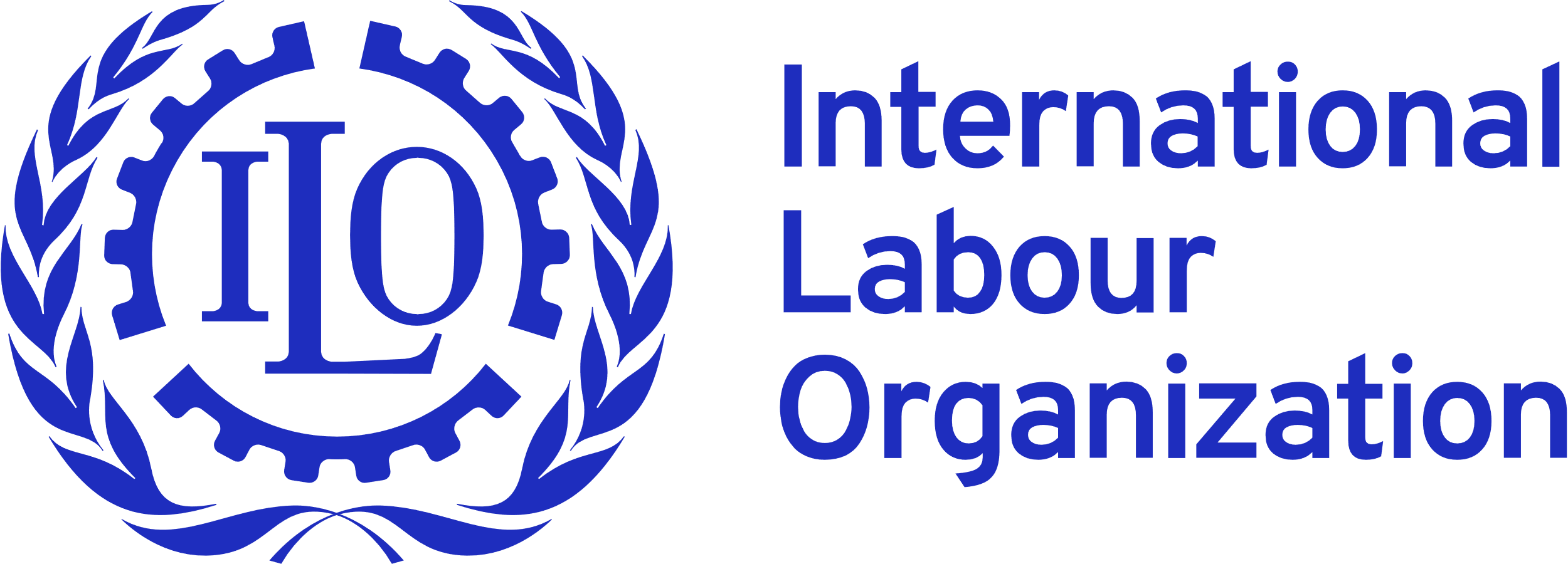 Contact/contacto
International Labour Office
Oficina Internacional del Trabajo
 
Fundamental Principles and Rights at Work Branch 
Servicio de Principios y derechos fundamentales en el trabajo

Email: fundamentals@ilo.org 
Web : www.ilo.org/fundamentals; www.alliance87.org.